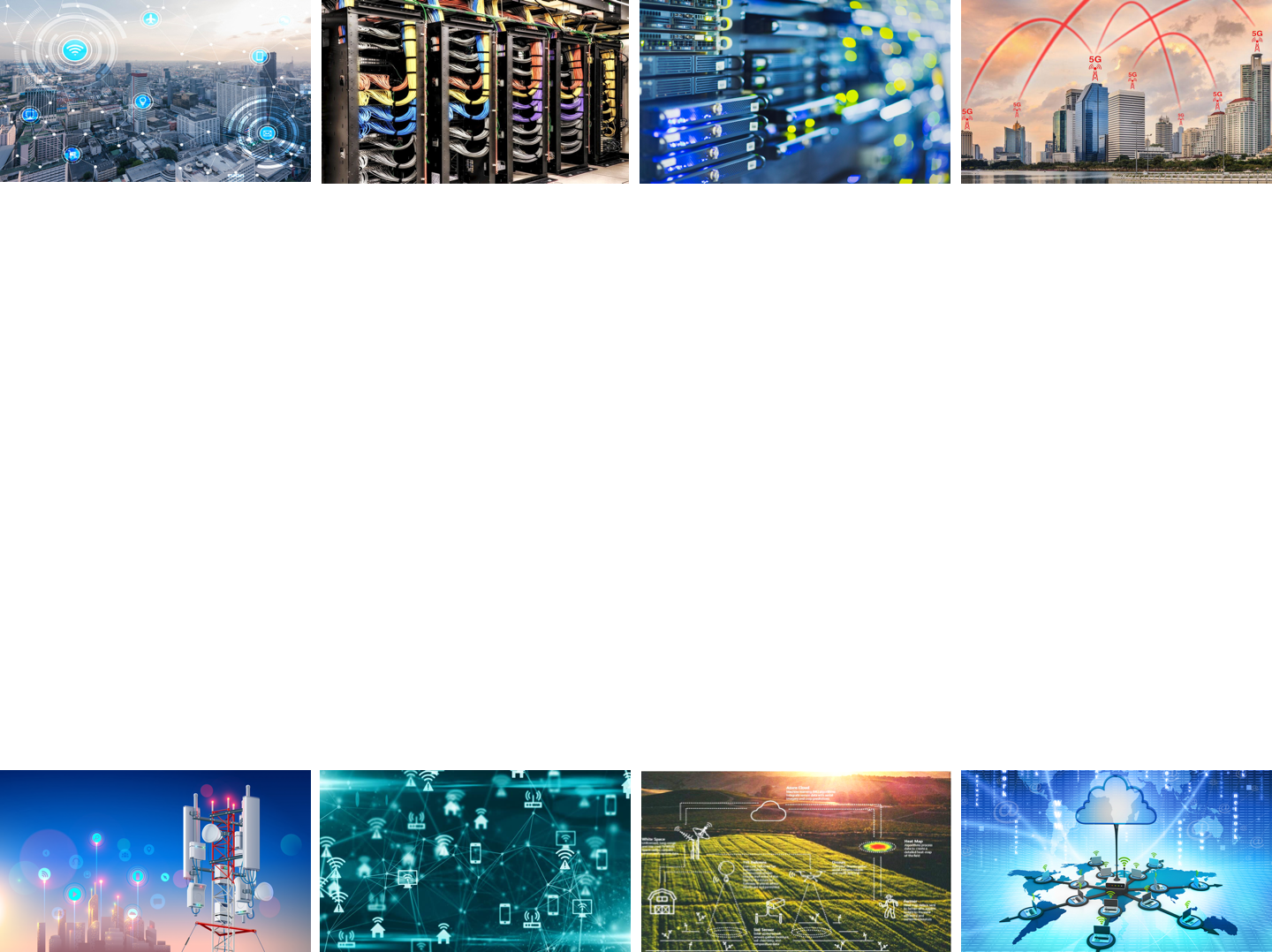 CMSC 417: Computer Networks
Spring 2025
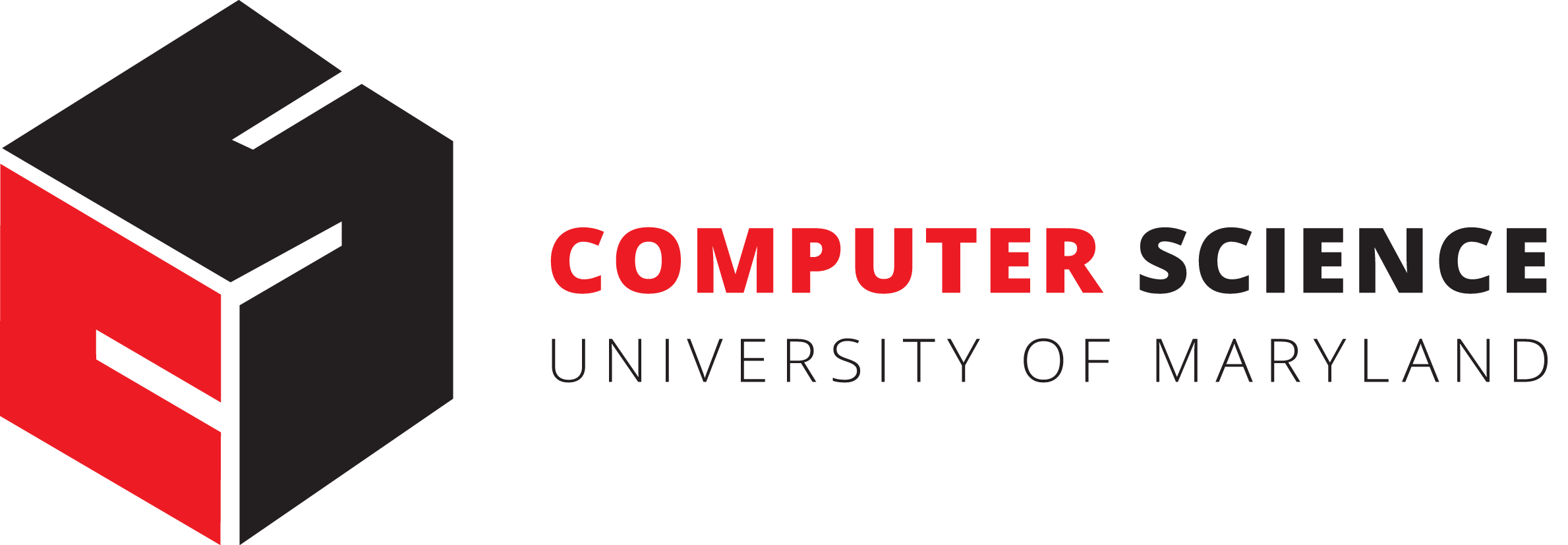 Topic: Internetworking
(Textbook chapter 3)
Nirupam Roy
Tu-Th 2:00-3:15pm
CSI 2117
Feb 5th, 2025
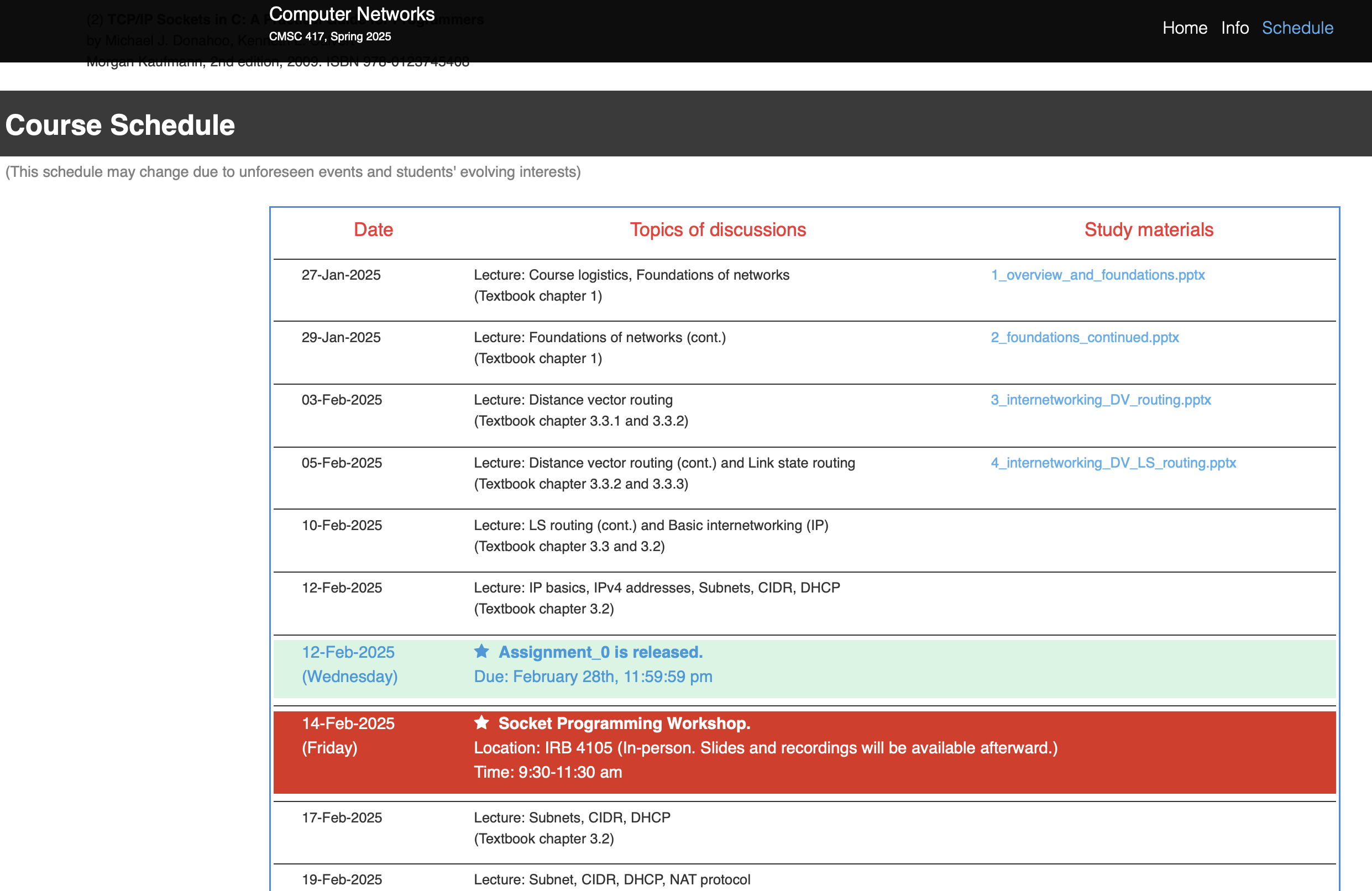 Distance Vector Routing
Distance Vector
Each node constructs a one-dimensional array (a vector) containing the “distances” (costs) to all other nodes and distributes that vector to its immediate neighbors
Starting assumption is that each node knows the cost of the link to each of its directly connected neighbors
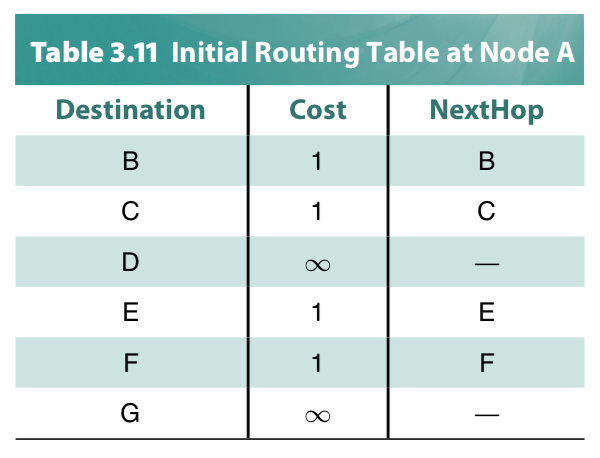 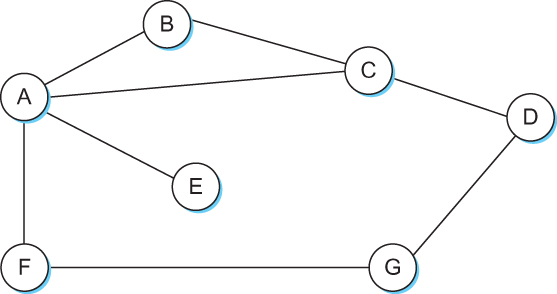 Distance Vector Routing: An example
B
D
19
4
A
11
13
15
7
5
C
E
[Speaker Notes: The key idea: How one node knows about its neighbors information, and then passes on this info to neighbors. Then neighbors knows new links. The information eventually makes all routes known to all routers.]
Distance Vector Routing protocol
Advertise: 
A router transmits its distance vector to each of its neighbors in a 
routing packet.

2. Each router receives and saves the most recently received
distance vector from each of its neighbors.

3. Update:
A router recalculates its distance vector when:
It receives a distance vector from a neighbor containing 
       different information than before.
b) It discovers that a link to a neighbor has gone down
(or the cost has changed).
Distance Vector Routing: An example
B
D
19
4
A
11
13
15
7
5
C
E
Distance Vector Routing: An example
Routing table at Node A
B
D
19
4
A
11
13
15
7
5
C
E
Distance Vector Routing: An example
Routing table at Node A
B
D
19
4
A
11
13
15
7
5
C
E
Know thy neighbors !!
How?
Round: 0
B
D
19
4
A
11
13
15
7
5
C
E
Round: 0
Let your neighbors know what you know!!
B
D
19
4
A
11
13
15
7
5
C
E
Round: 1
Update your routing table, if required!!
B
D
19
4
A
11
13
15
7
5
C
E
Round: 1
Let’s consider updates at node A
B
D
19
4
A
11
13
15
7
5
C
E
Round: 1
B
D
19
4
A
11
13
15
7
5
C
E
Node A: Updates for B,D,E
Node B: Updates for A, E
Node C: No Updates
Node D: Updates for A
Node E: Updates for A, B
Round: 1
Let’s consider updates at node A
B
D
19
4
A
11
13
15
7
5
C
E
Round: 1
Let’s consider updates at node A
B
D
19
4
A
11
13
15
7
5
C
E
Round: 1
Let’s consider updates at node A
B
D
19
4
A
11
13
15
7
5
C
E
Round: 1
B
D
19
4
A
11
13
15
7
5
C
E
Node A: Updates for B,D,E
Node B: Updates for A, E
Node C: No Updates
Node D: Updates for A
Node E: Updates for A, B
Round: 1
When will a node send routing advertisements to its neighbors?
B
D
19
4
A
11
13
15
7
5
C
E
Node A: Updates for B,D,E
Node B: Updates for A, E
Node C: No Updates
Node D: Updates for A
Node E: Updates for A, B
Round: 1
When will a node send routing advertisements to its neighbors?
B
D
19
4
A
11
13
15
7
5
C
E
Node A: Updates for B,D,E
Node B: Updates for A, E
Node C: No Updates
Node D: Updates for A
Node E: Updates for A, B
Routing advertisements
Two circumstances when a node sends out routing advertisements:

Periodic: Automatically after some time. Why?
	
2)   Triggered: Whenever an event makes a node to change its routing table (e.g., link fail or a new message from a neighbor).
Round: 2
B
D
19
4
A
11
13
15
7
Convergence
5
C
E
Node A: No Updates
Node B: No Updates
Node C: No Updates
Node D: No Updates 
Node E: No Updates
Distance vector algorithm
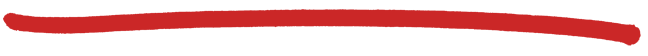 Bellman-Ford equation (dynamic programming)

let
   dx(y) := cost of least-cost path from x to y
then
   dx(y) = min {c(x,v) + dv(y) }
v
cost from neighbor v to destination y
cost to neighbor v
min taken over all neighbors v of x
23
5
3
5
2
2
1
3
1
2
1
z
x
w
u
y
v
Bellman-Ford example
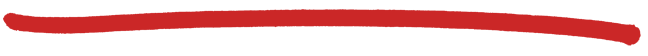 clearly, dv(z) = 5, dx(z) = 3, dw(z) = 3
B-F equation says:
du(z) = min { c(u,v) + dv(z),
                    c(u,x) + dx(z),
                    c(u,w) + dw(z) }
         = min {2 + 5,
                    1 + 3,
                    5 + 3}  = 4
node achieving minimum is next
hop in shortest path, used in forwarding table
<dest, cost, next-hop> = <z, 4, x>
24
Distance vector algorithm
Putting together…
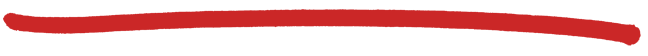 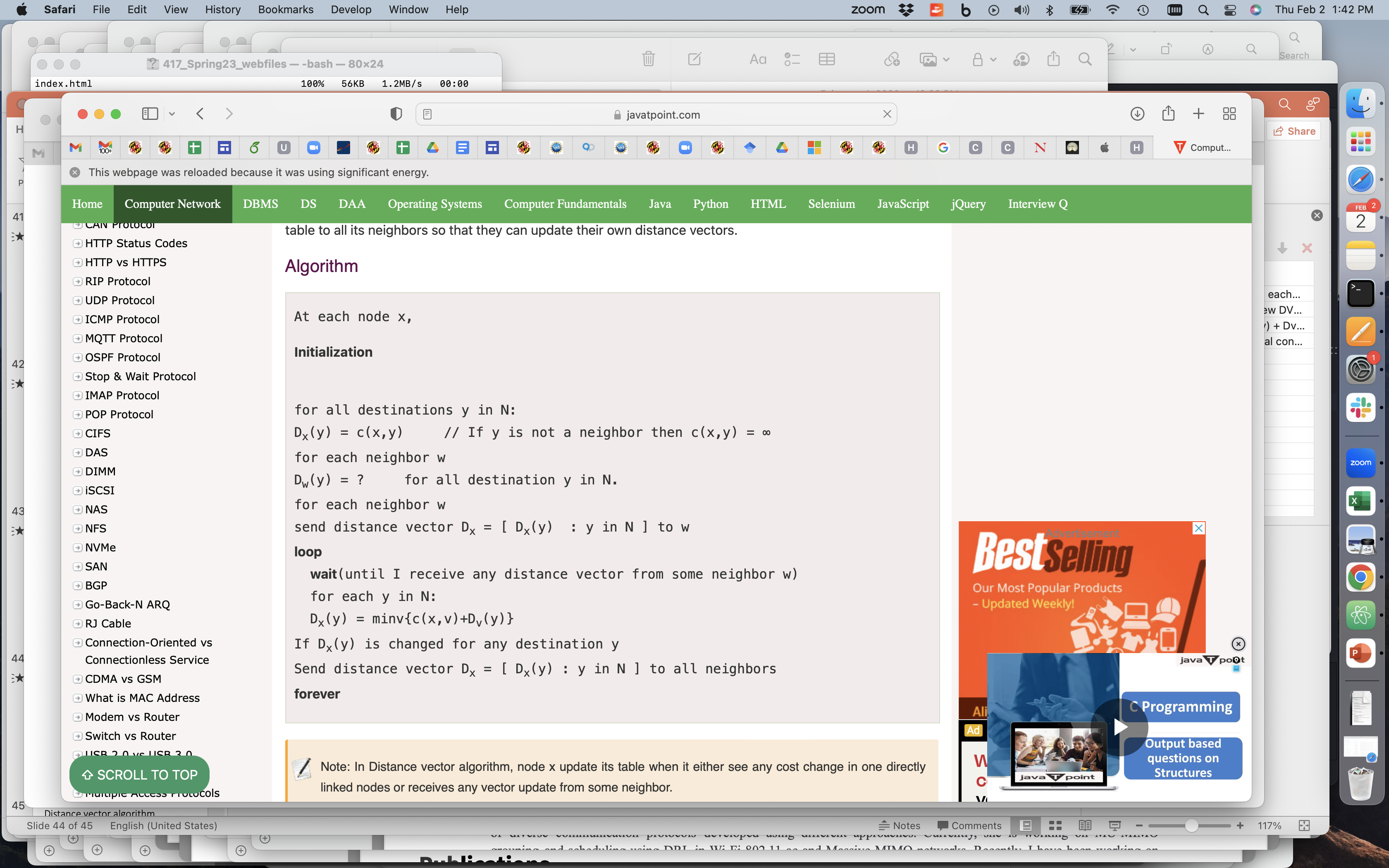 [Speaker Notes: The code is taken from: https://www.javatpoint.com/distance-vector-routing-algorithm]
Distance vector algorithm
Putting together…
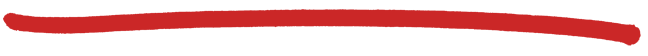 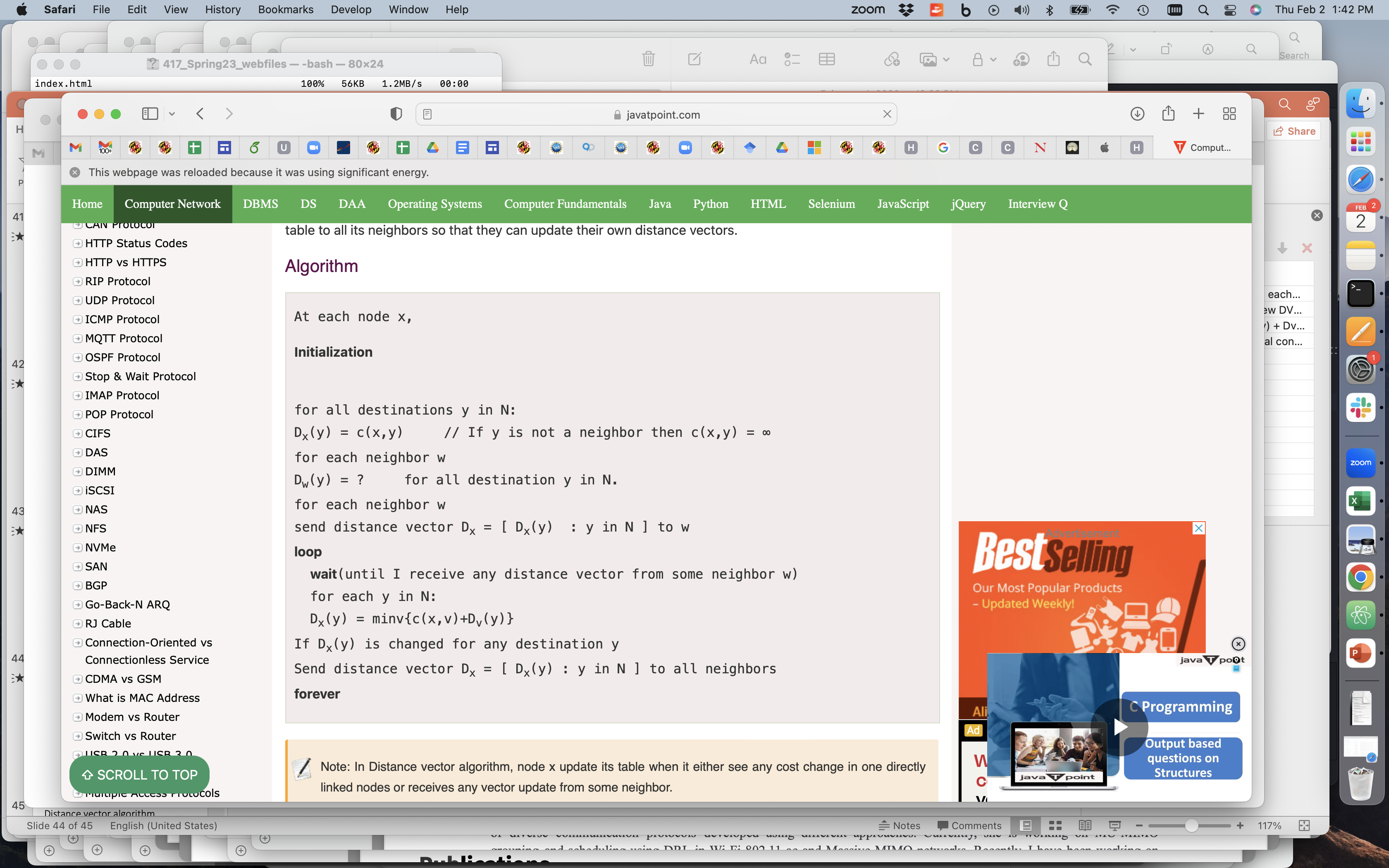 <Dest, cost> from N1
Database
<a1, 2> N1
…
<an, 1> Nn
Latest advertisements
[Speaker Notes: The code is taken from: https://www.javatpoint.com/distance-vector-routing-algorithm]
Distance vector algorithm
Putting together…
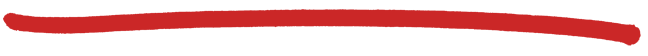 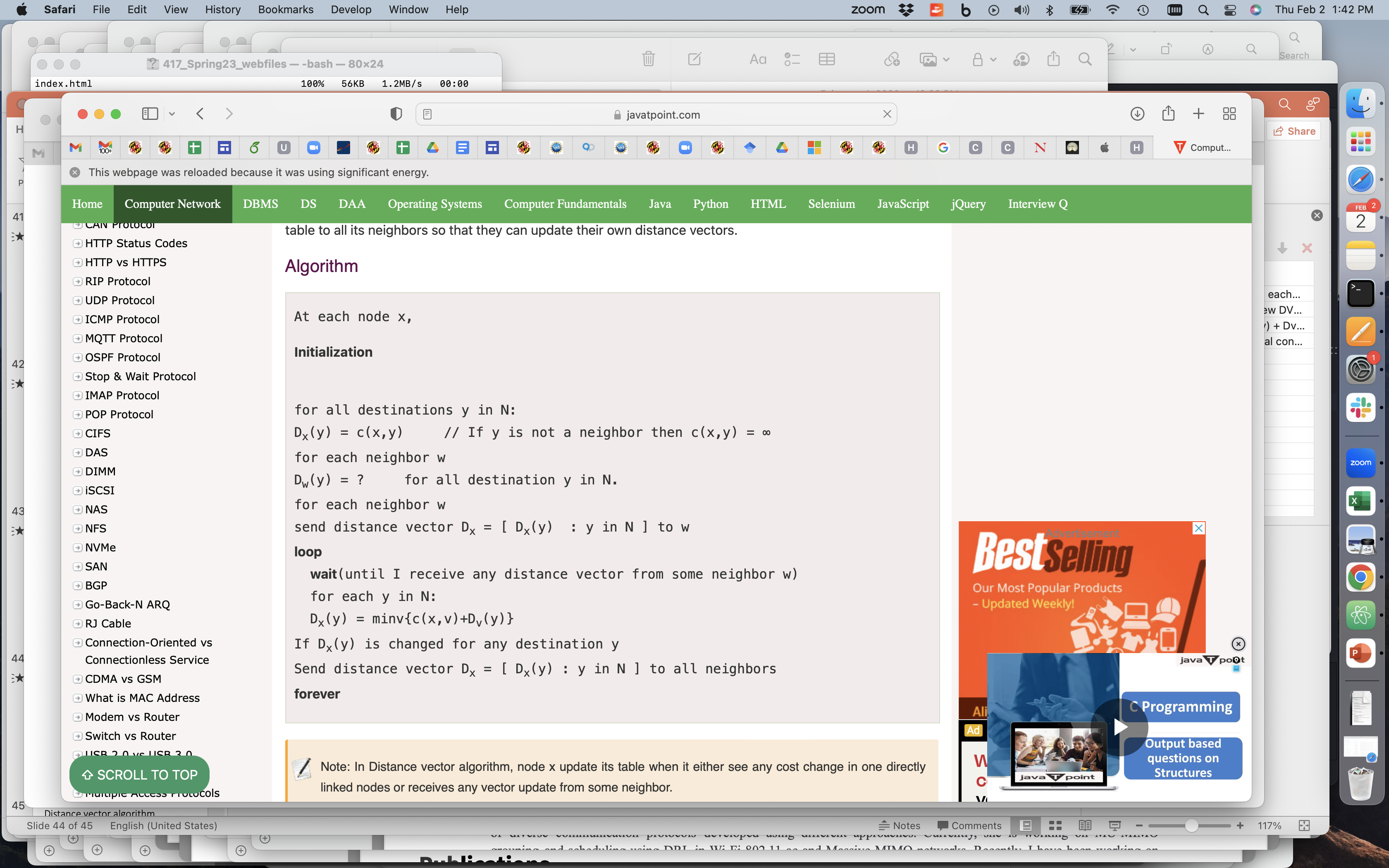 Database
<a1, 2> N1
…
<an, 1> Nn
Latest advertisements
[Speaker Notes: The code is taken from: https://www.javatpoint.com/distance-vector-routing-algorithm]
Distance vector algorithm
Putting together…
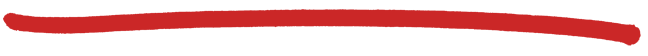 Dx(y) = estimate of least cost from x to y
x maintains distance vector Dx = [Dx(y): y є N ]
node x:
knows cost to each neighbor v: c(x,v)
maintains its neighbors’ distance vectors. For each neighbor v, x maintains Dv = [Dv(y): y є N ]
28
Distance vector algorithm
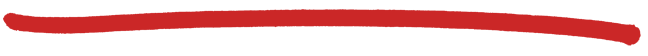 key idea: 
from time-to-time, each node sends its own distance vector estimate to neighbors
when x receives new DV estimate from neighbor, it updates its own DV using B-F equation:
Dx(y) ← minv{c(x,v) + Dv(y)}  for each node y ∊ N
under minor, natural conditions, the estimate Dx(y) converge to the actual least cost dx(y)
29
Distance vector algorithm
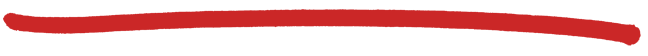 each node:
iterative, asynchronous: each local iteration caused by: 
local link cost change 
DV update message from neighbor
distributed:
each node notifies neighbors only when its DV changes
neighbors then notify their neighbors if necessary
wait for (change in local link cost or msg from neighbor)

recompute estimates

if DV to any dest has changed, notify neighbors
30
Distance Vector Routing protocol (Recap)
Advertise: 
A router transmits its distance vector to each of its neighbors in a 
routing packet.

2. Each router receives and saves the most recently received
distance vector from each of its neighbors.

3. Update:
A router recalculates its distance vector when:
It receives a distance vector from a neighbor containing 
       different information than before.
b) It discovers that a link to a neighbor has gone down
(or the cost has changed).
Routing updates  (Recap)
Two circumstances when a node sends out routing advertisements:

Periodic: Automatically after some time.  [typically 30 sec.]
	
2)   Triggered: Whenever an event makes a node to change its routing table (e.g., link fail or a new message from a neighbor).
Distance Vector Routing: Link failure
Round: 2
B
D
19
4
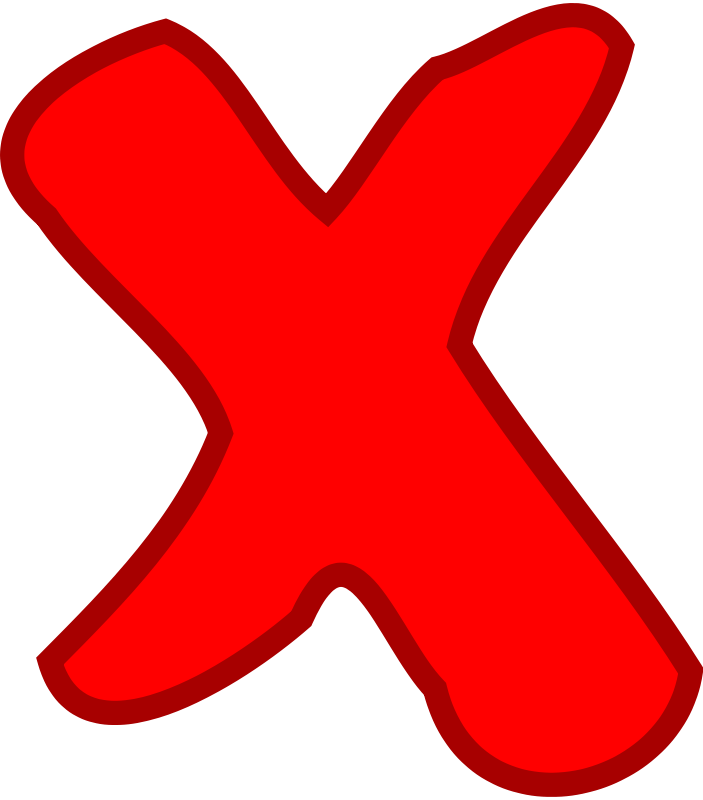 A
11
13
15
7
5
C
E
Round: 3
B
D
19
4
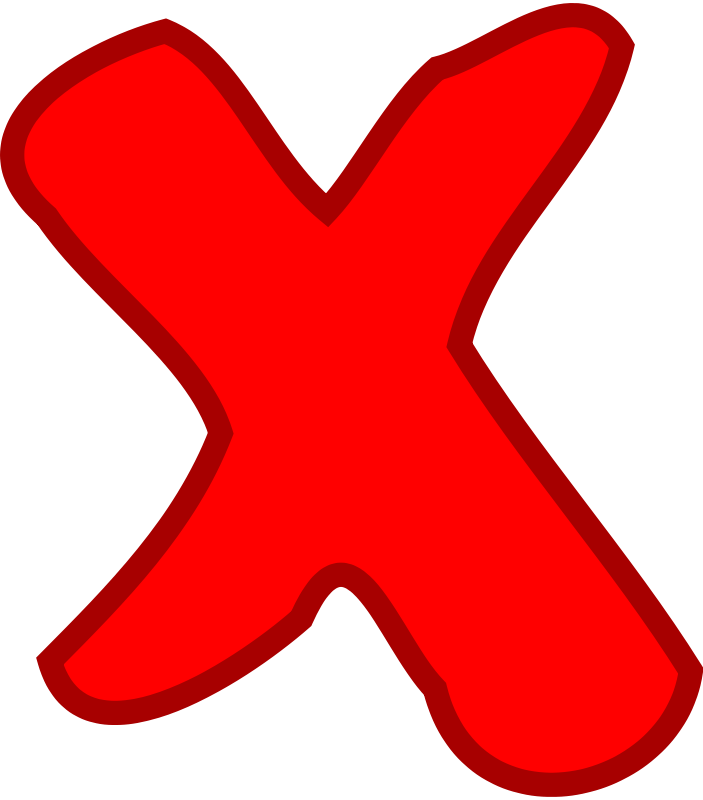 A
11
13
15
7
5
C
E
Node A: No Updates
Node B: No Updates
Node C: No Updates
Node D: No Updates 
Node E: No Updates
Round: 3
B
D
19
4
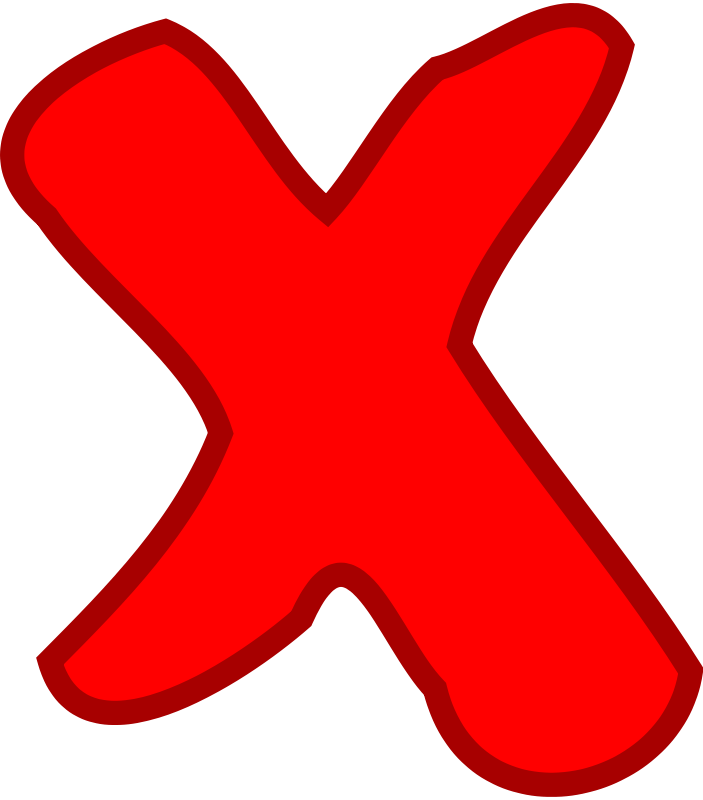 A
11
13
15
7
Cost update
5
C
E
Node A: Updates for B
Node B: Updates for A,C,E
Node C: Updates for B
Node D: No Updates 
Node E: Updates for B
Round: 4
B
D
19
4
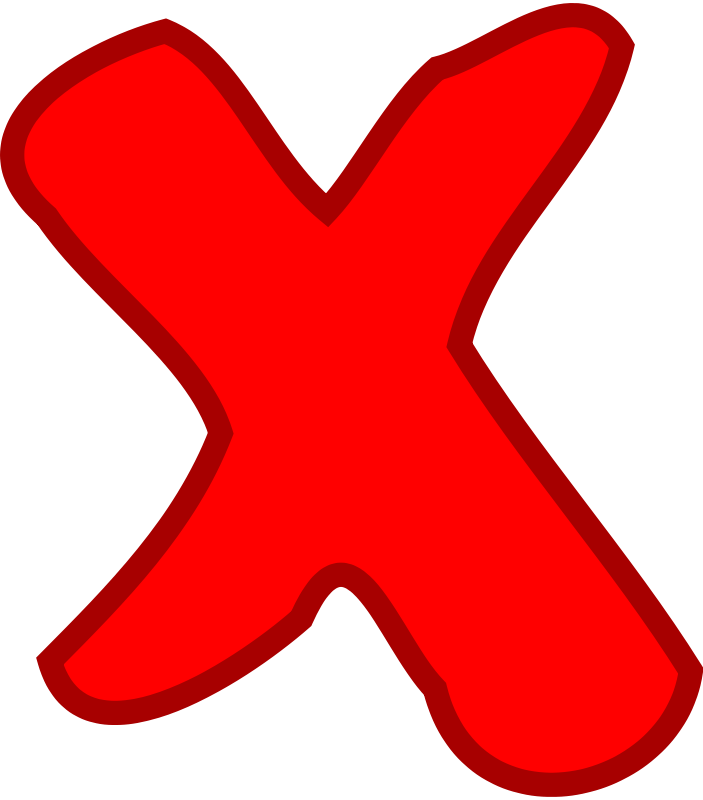 A
11
13
15
7
5
C
E
Node A: Updates for B
Node B: No Updates 
Node C: No Updates 
Node D: No Updates 
Node E: No Updates
Round: 5
B
D
19
4
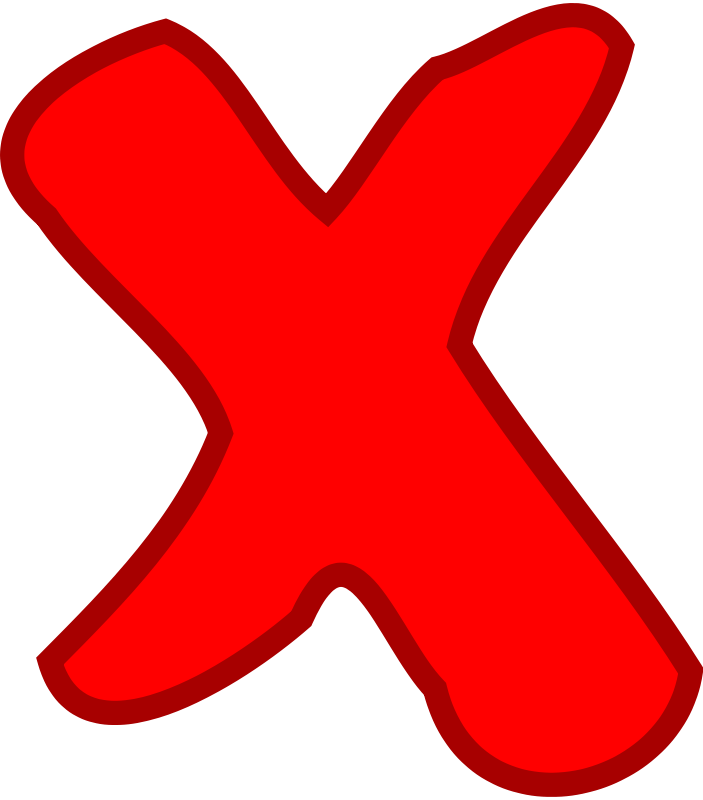 A
11
13
15
7
5
C
E
1
4
1
50
y
x
z
Distance vector: link cost changes
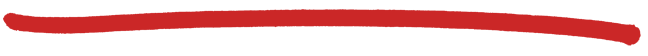 link cost changes:
node detects local link cost change 
updates routing info, recalculates distance vector
if DV changes, notify neighbors
Distance vector: link cost “decreases”
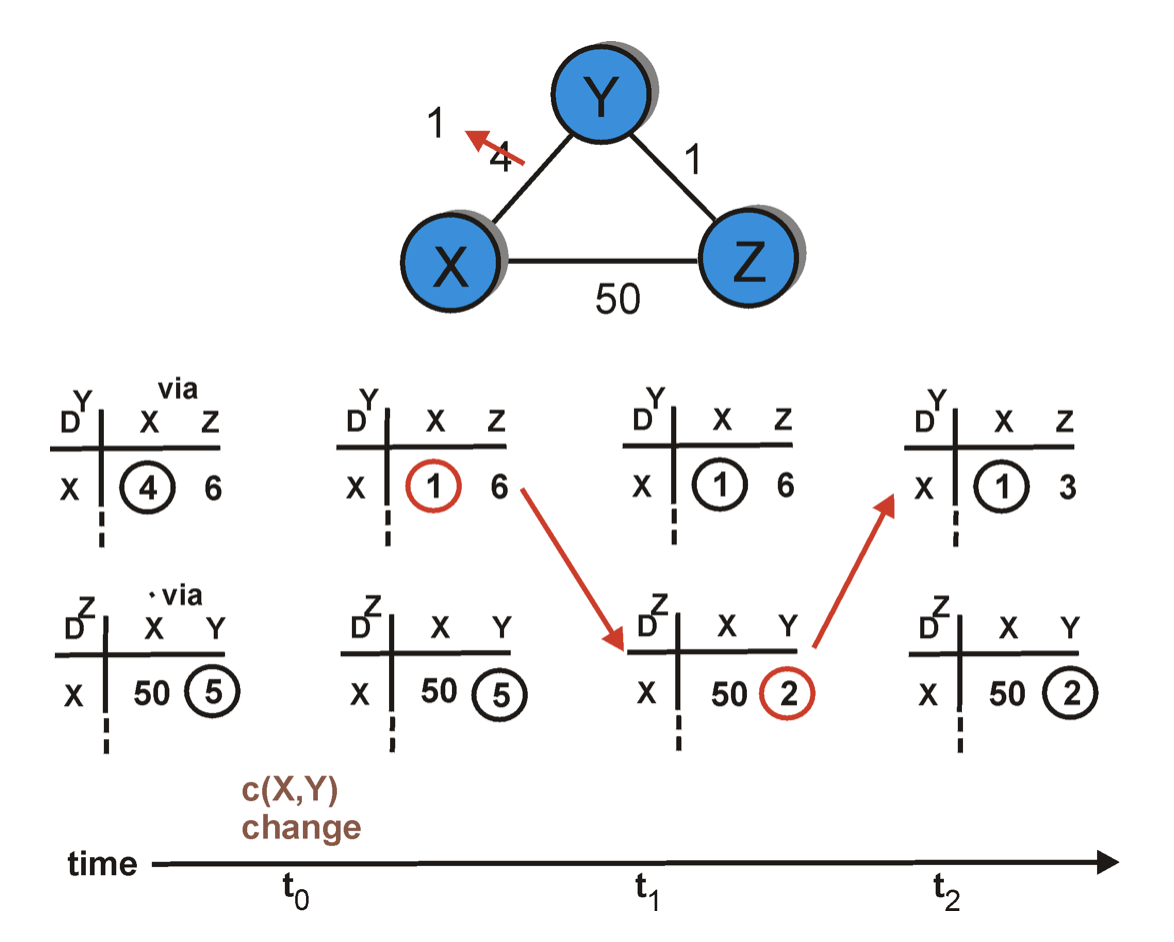 Bellman-Ford algo.
considered the route 
through Z (cost=51).
node Y
node Z
T2
T3
T4
T1
Cost change
Distance vector: link cost “increases”
Bellman-Ford algo.
considers two routes from the 
saved advertisements.
<X, 60, X> -- direct link
 <X, 5, Z> + dZ(X) – Cost 6 link via Z
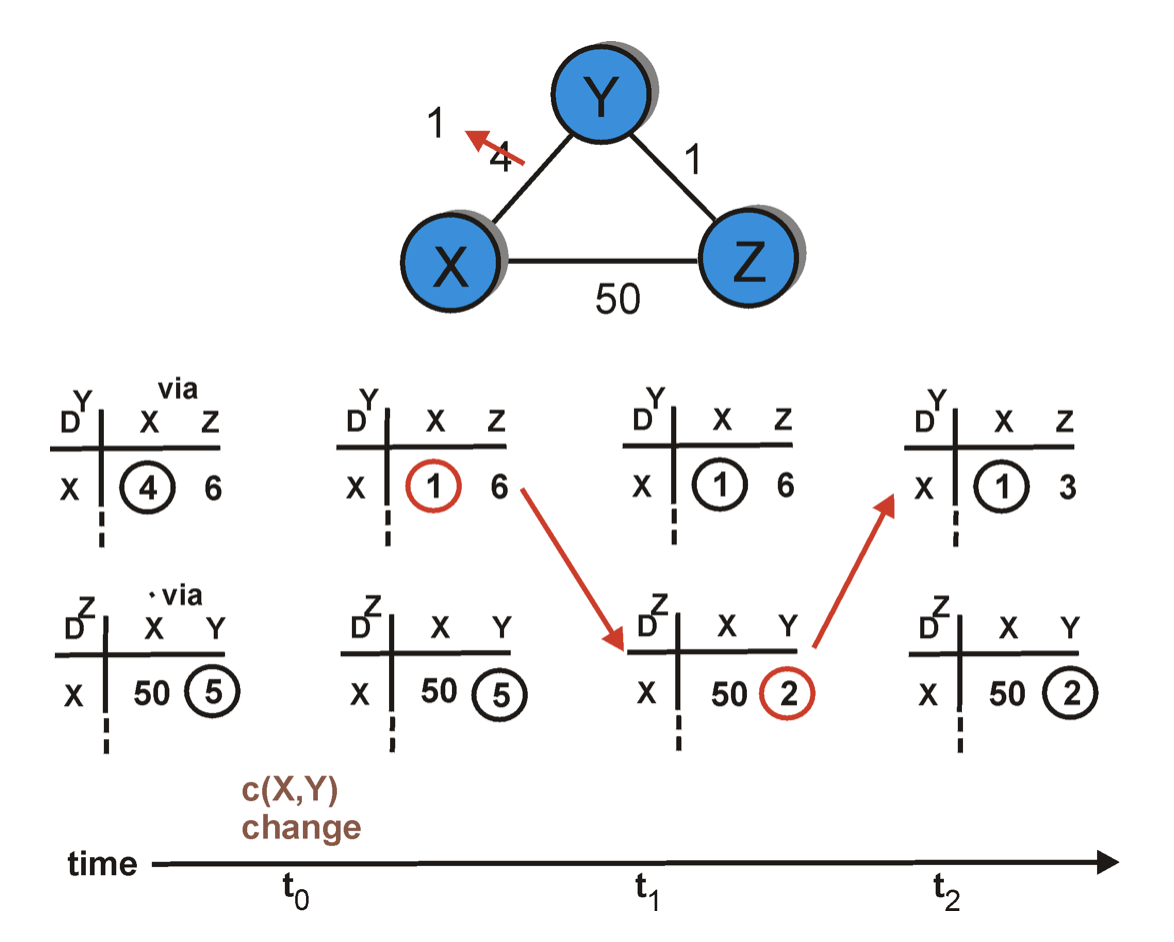 60
node Y
node Z
T2
T3
T4
T1
Cost change
Distance vector: link cost “increases”
Bellman-Ford algo.
considers two routes from the 
saved advertisements.
<X, 60, X> -- direct link
 <X, 5, Z> + dZ(X) – Cost 6 link via Z
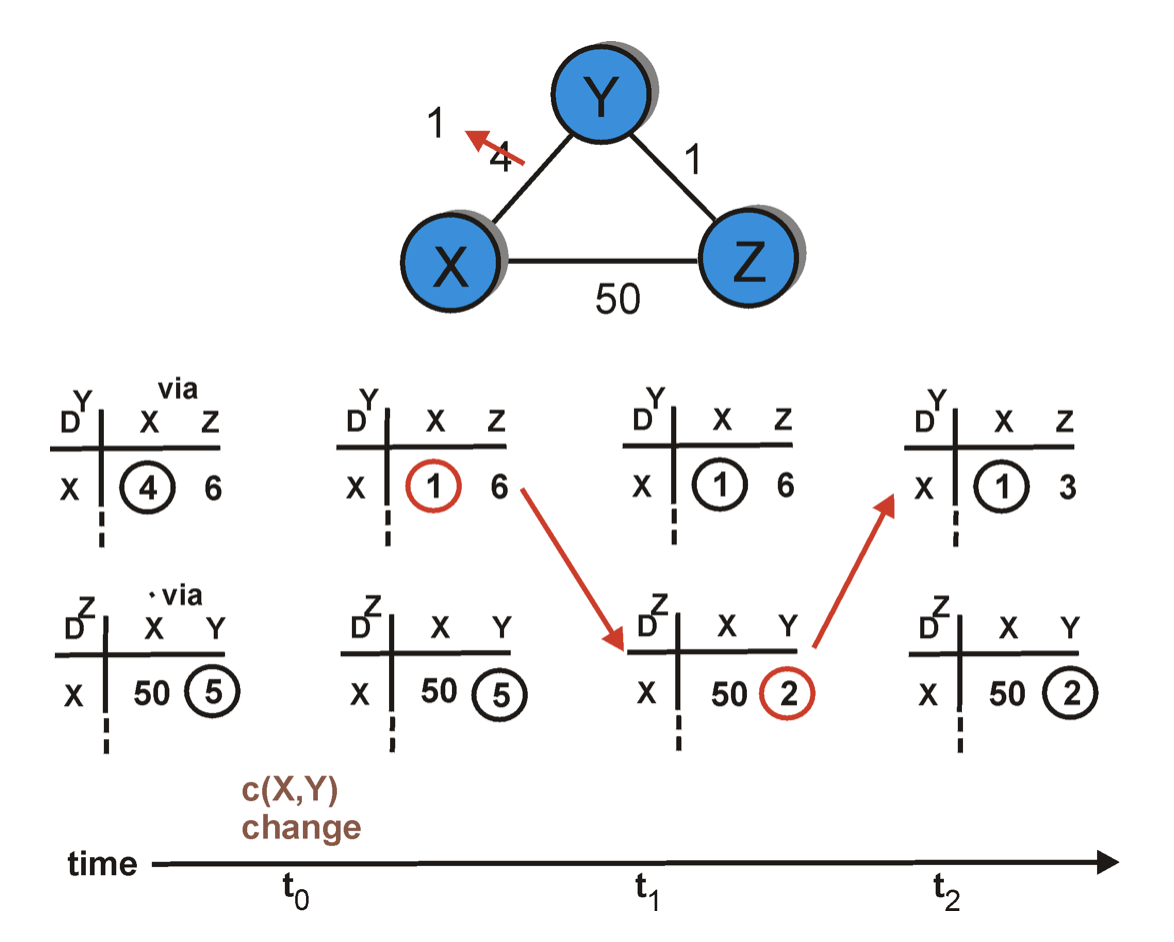 60
When will this looped update stop (converge)?
node Y
node Z
T2
T3
T4
T1
Cost change
Distance vector: link cost “increases”
Bellman-Ford algo.
considers two routes from the 
saved advertisements.
<X, 60, X> -- direct link
 <X, 5, Z> + dZ(X) – Cost 6 link via Z
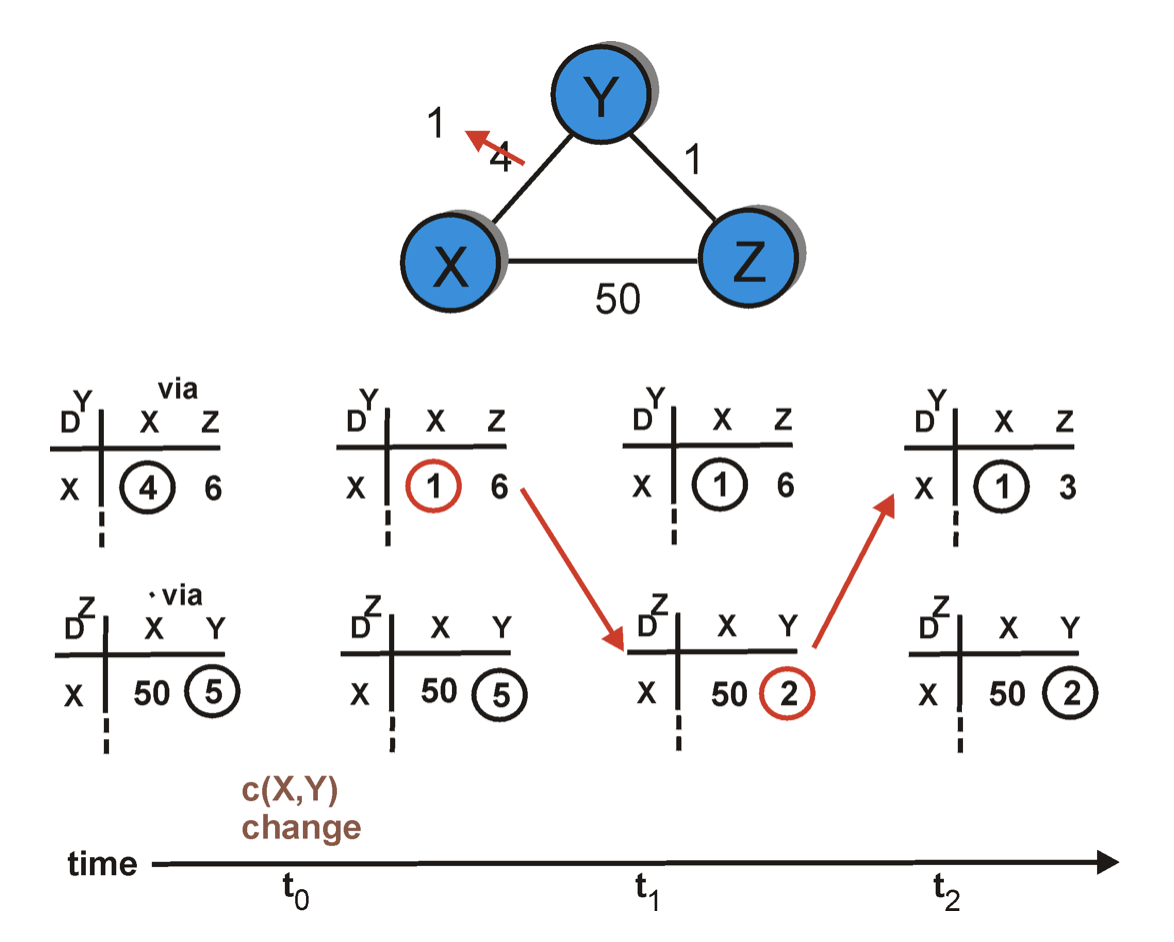 60
“Count-to-infinity” problem
node Y
node Z
T2
T3
T4
T1
Cost change
When will this looped update stop (converge)?
Distance vector: link cost “increases”
Bellman-Ford algo.
considers two routes from the 
saved advertisements.
<X, 60, X> -- direct link
 <X, 5, Z> + dZ(X) – Cost 6 link via Z
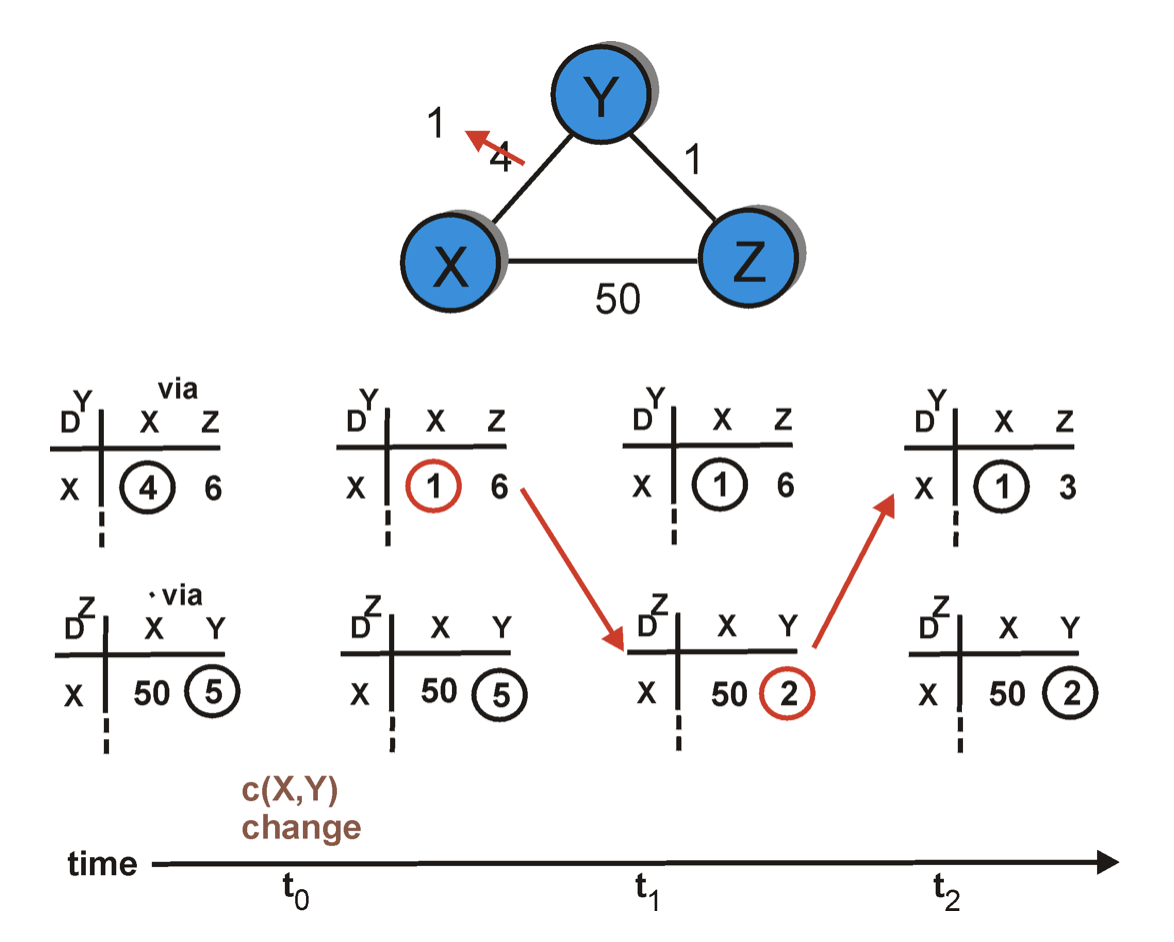 60
node Y
node Z
T2
T3
T4
T1
Cost change
“Count-to-infinity” problem: Another scenario
1
1
1
1
A
X
B
C
D
E
Small number for infinity
Triggered update and hold time
Avoiding loop while advertising
Count-to-infinity Problem: Solutions-1
Use some relatively small number as an approximation of infinity
For instance, in the Routing Information Protocol (RIP)—that implements DV routing-- the maximum number of hops is typically set to 15 with 16 hops considered as infinity. If a network destination is more than 15 hops away, it is considered unreachable.
Count-to-infinity Problem: Solutions-1
Use some relatively small number as an approximation of infinity
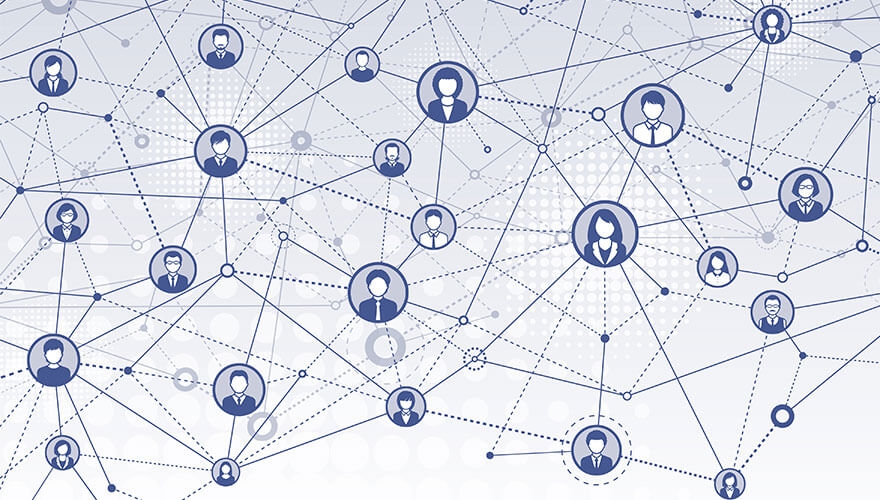 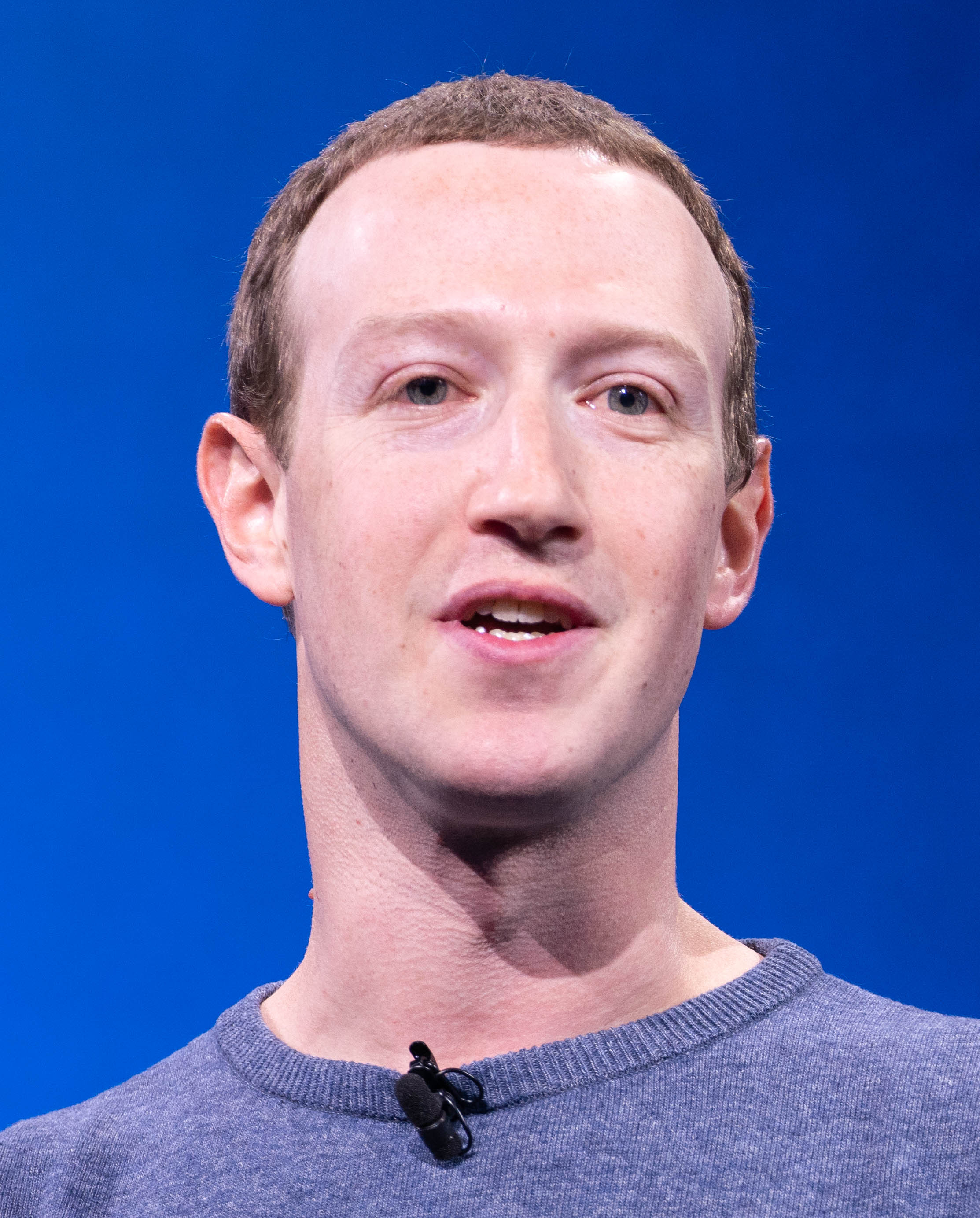 Maximum possible hops
Count-to-infinity Problem: Solutions-1
Use some relatively small number as an approximation of infinity
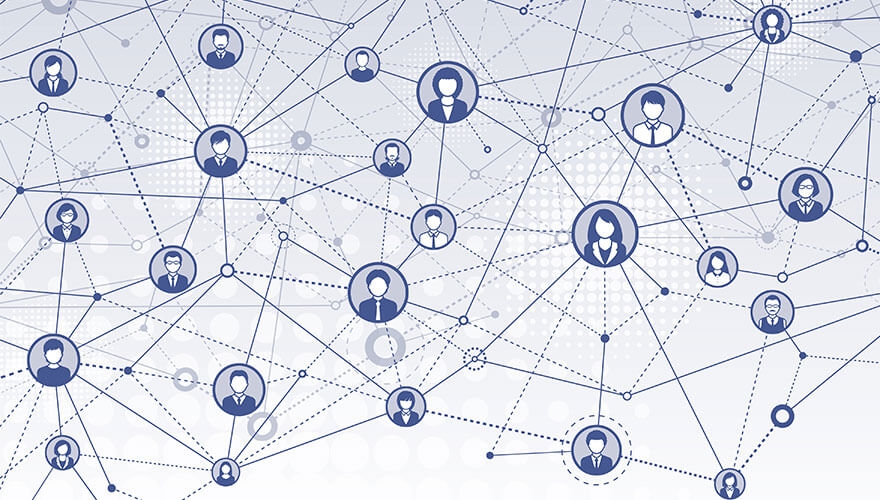 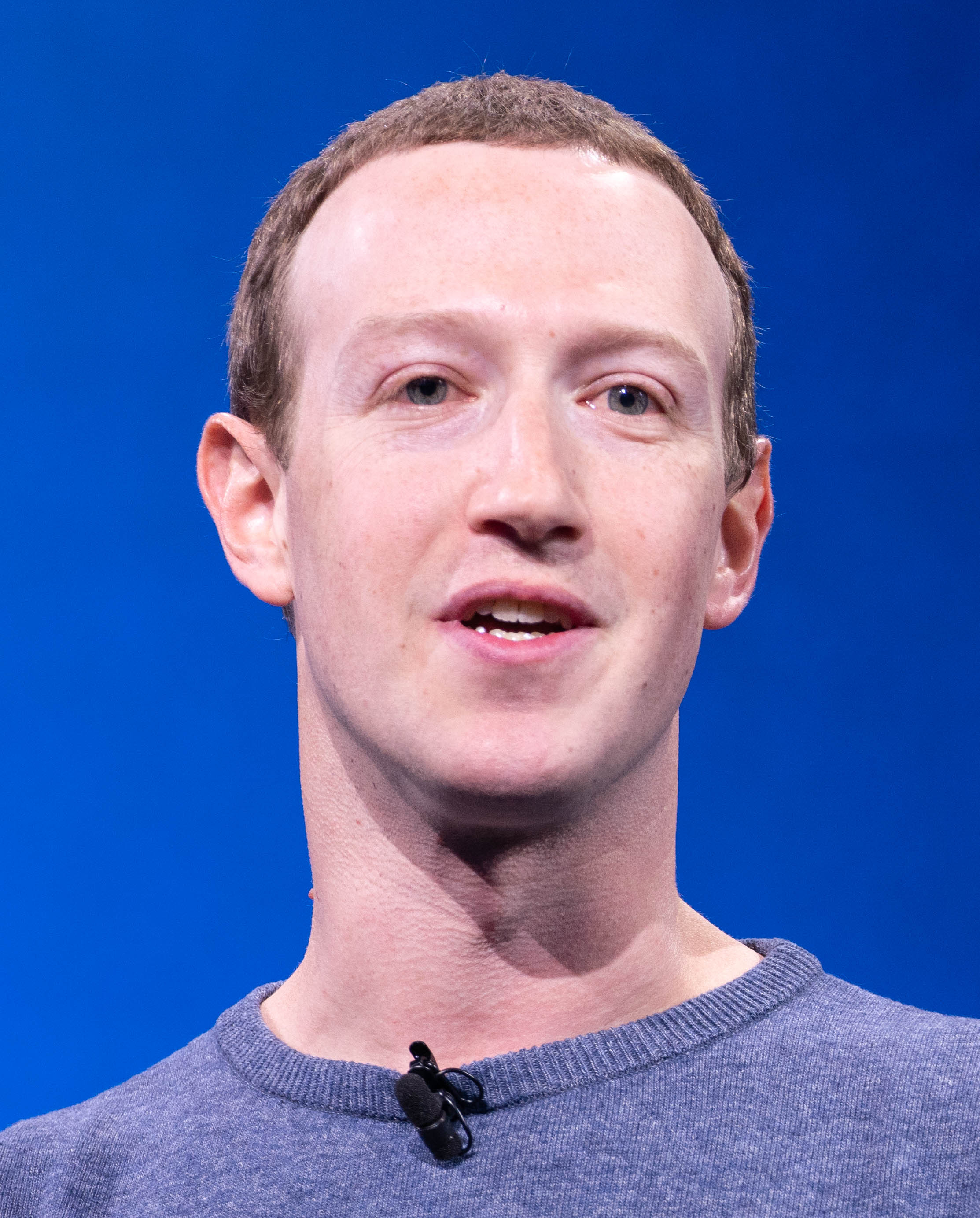 Maximum possible hops
“Thus, when considering even the most distant Facebook user in the Siberian tundra or the Peruvian rainforest, a friend of your friend probably knows a friend of their friend,” -- Facebook
(1) https://research.facebook.com/blog/2016/2/three-and-a-half-degrees-of-separation/
(2) Six degrees of separation: https://en.wikipedia.org/wiki/Six_degrees_of_separation
Count-to-infinity Problem: Solutions-2
Technique to improve the time to stabilize routing is called
      split horizon
When a node sends a routing update to its neighbors, it does not send those routes it learned from each neighbor back to that neighbor
For example, if Z has the route (X, 5, Y) in its table, then it knows it must have learned this route from Y, and so whenever Z sends a routing update to Y, it does not include the route (X, 5) in that update
Distance vector: link cost “increases”
Bellman-Ford algo.
considers two routes from the 
saved advertisements.
<X, 60, X> -- direct link
 <X, 5, Z> + dZ(X) – Cost 6 link via Z
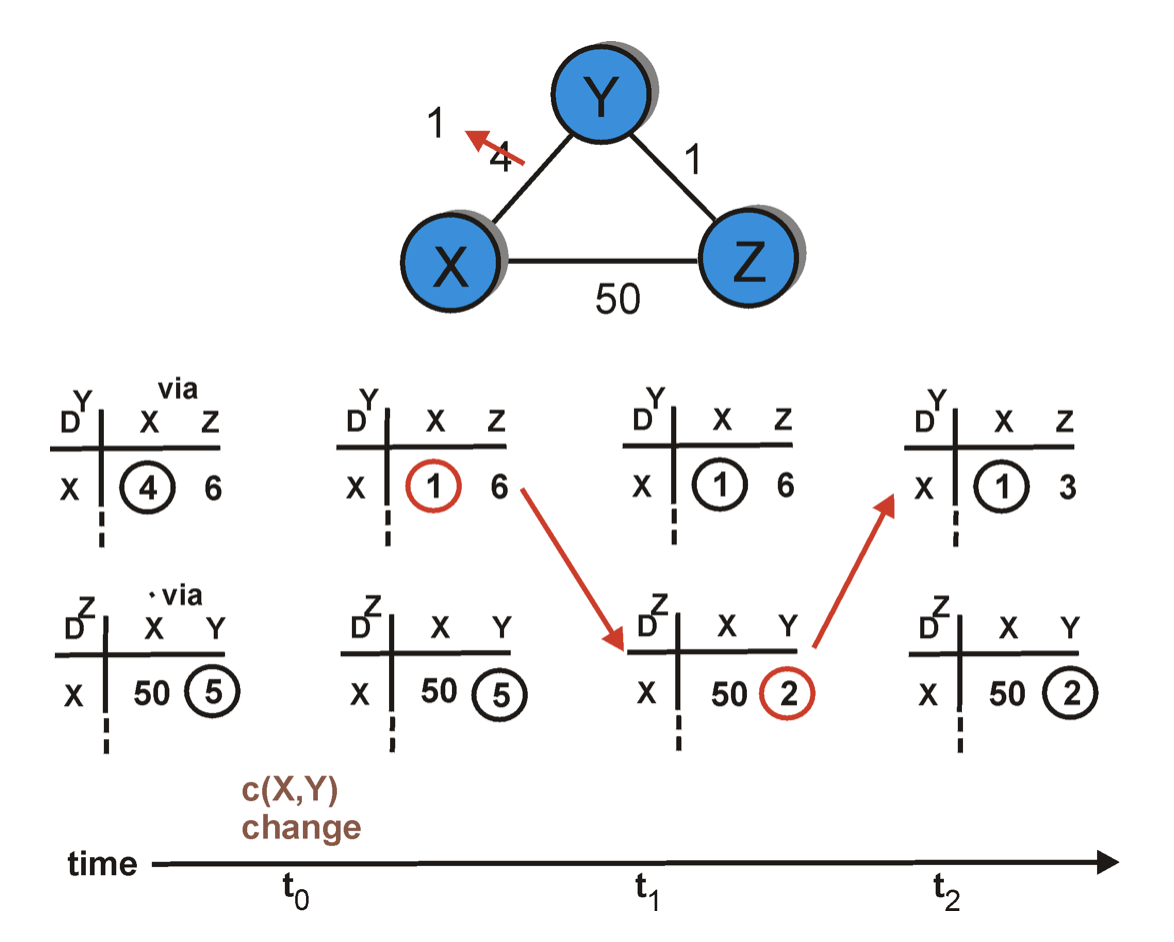 60
Case: Split horizon
node Y
node Z
T2
T3
T4
T1
Cost change
Count-to-infinity Problem: Solutions-3
In a stronger version of split horizon, called split horizon with poison reverse
B actually sends that back route to A, but it puts negative information in the route to ensure that A will not eventually use B to get to E
For example, B sends the route (E, ∞) to A
Distance vector: link cost “increases”
Bellman-Ford algo.
considers two routes from the 
saved advertisements.
<X, 60, X> -- direct link
 <X, ♾, Z> + dZ(X) – Cost 6 link via Z
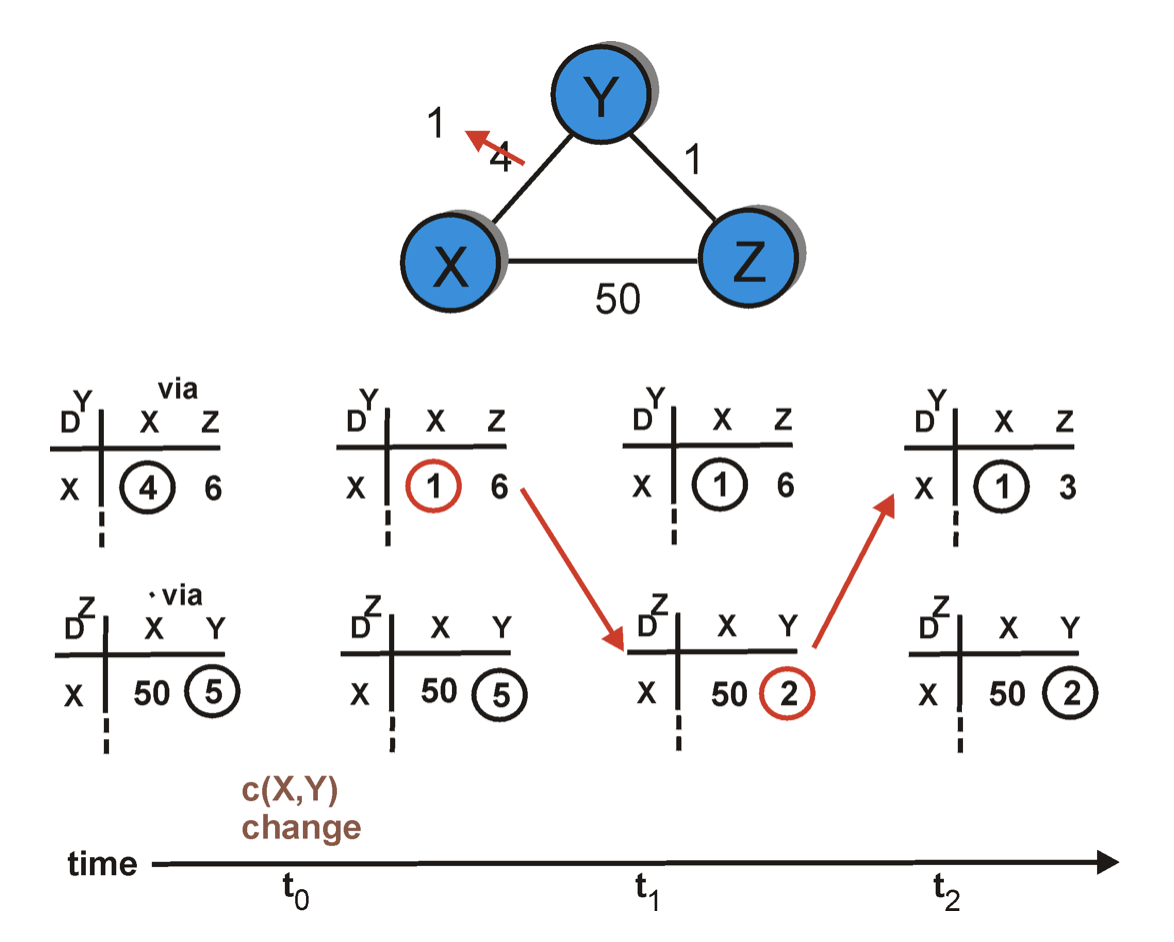 60
Case: Split horizon
with poisoned reverse
node Y
node Z
T2
T3
T4
T1
Cost change
Thank you